What can we measure?
1-D
Measuring …
3-D
2-D
We can measure…
for example: measuring the side of a shape, 
the length of a field, your height, 
the perimeter of any shape, 
the circumference of a circle,…
1-Dimensional Length,

 


2-Dimensional Area, 


3-Dimensional Volume / Capacity,
for example: measuring the area of a shape, 
the area of a field, the area of a circle, 
the surface area of a solid shape, …
for example: measuring the volume of a 
3- dimensional (solid) shape, 
the capacity of a container, …
1-D
Measuring …
Length
1-Dimensional
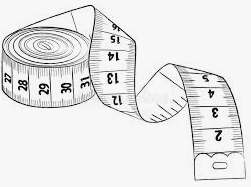 Describe what type of 1-D things we might measure and some standard units we might use.
What is the perimeter of a shape?
1-D
Measuring …
1-Dimensional

The length of a line is

Lengths are measured in standard units, such as:

millimetres (mm)		
centimetres (cm)
metres (m)
kilometres (km)


Perimeter is a measure of length; it is the total distance around a shape.

Note: The old Imperial units for length are: inches, feet, yards and miles.
Length
how long it is.
Measuring …
Area
2-Dimensional
2-D
Describe what type of 2-D things we might measure and some standard units we might use.
Measuring …
Area
2-Dimensional


The area of a shape is

Areas are measured in squares 

Standard units include:

square millimetres (mm2)		
square centimetres (cm2)
square metres (m2)
square kilometres (km2)


Note: The old Imperial units for area are: square inches, square feet, square yards, square miles and acres.
2-D
the size of the surface it covers.
1 square unit:
Measuring …
Capacity
3-Dimensional 			  /
Volume
3-D
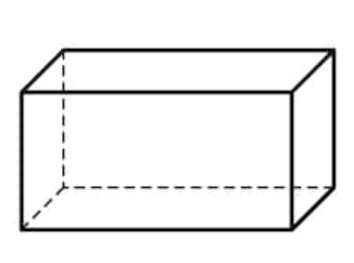 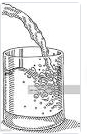 Describe what type of 3-D things we might measure and some standard units we might use.
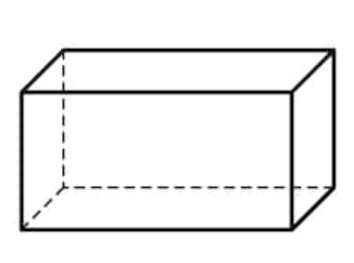 Measuring …
Volume
Capacity
3-Dimensional 		       /
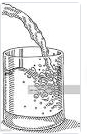 3-D
Volume is the amount of… 								
3-dimensional space something takes up.			


Volume is measured in standard units:    	   Capacity is measured in standard units:															







Note: The old Imperial units for capacity include: fluid ounces, pints and gallons
Capacity is the amount of…
 substance the 3-dimensional shape can hold.
cubic millimetres (mm2)
cubic centimetres (cm2)
cubic metres (m2)
millilitres (ml)
centiltres (cl)
litres (l)
Perimeter
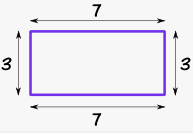 How do we work out the perimeter of a shape?
What do we call the perimeter of a circle?
Perimeter is a measure of                       .
length
It is the total distance (the length) around a 2-dimensional shape.
	(Imagine stretching a piece of string around the outside of the shape; how 	long is the string?)

                                                                  


		Perimeter is

		The perimeter of a   circle  is called the
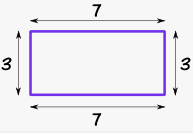 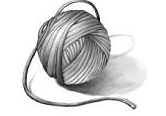 7 + 3 + 7 + 3 = 20 cm
circumference
What are Compound Shapes?andWhat can we calculate?
Compound Shapes (or Composite Shapes)… are shapes which can be split into basic shapes, such as rectangles and triangles.
Perimeter: to find the perimeter of a Compound Shape:
First find any missing lengths (sides). 

Sum up all the lengths.

Perimeter is:	   3 + 4 + 8 + 10 + 5 + 6 = 36 cm
                  
Area: To find the area of a Compound Shape:
Split the compound shape into simple shapes. 
Find the area for each simple shape. 
Sum the areas.
Area is    (5 x 6) + (8 x 4) = 62 cm2 	 	or
This side is missing; 
it is 5 cm
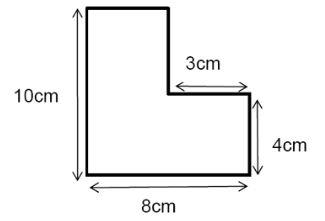 This side is missing; 
it is 6 cm
(5 x 6)
(8 x 4)
Area is	(5 x 10) + (3 x 4) = 62 cm2
What parts of the circle can you name?
Circles
Circumference
Circles
– is the perimeter of the circle
Radius
– is the distance from the centre to the cirumference
Diameter
– is the distance from one point on the circumference, through the centre to another point on the circumference
T Ch
5 Ways of Showing (Presenting) 
Data
L Graph
Pic
Bar C
Pie C
How many ways can you name? Describe them and say what key information must you have.
Here are some clues…
(The order is not relevant.)
Five Ways of Showing (Presenting) Data:
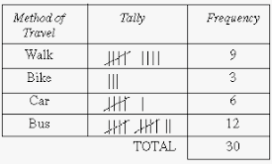 Tally marks are a way of keeping count by drawing marks.
Every 5th mark is drawn across the previous 4 marks, so bundles of 5 marks can be easily seen and easily counted.
Tables provide one way of presenting data, using rows and columns.
Tally Charts/ Tables				

Pictograms 

Bar Charts

Pie Charts

Line Graphs
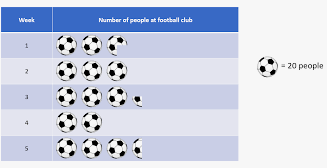 Pictograms use images (i.e. pictures) to represent numbers.
The key on a pictogram shows what each image stands for.
In a bar chart, there is one bar for each category of data.
Make sure your bars are equal width. And make sure the gaps between your bars are the same.
It is the height of a bar which is important; the height of the bar indicates the frequency (how much) of the data in that category.
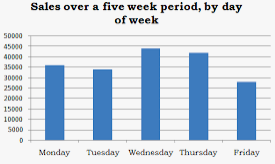 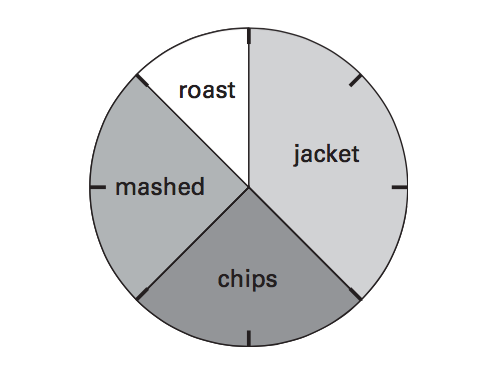 A pie chart shows the proportion of each category, through a ‘slice’ (or share) of the pie. 
What fraction of the class like each potato type best?
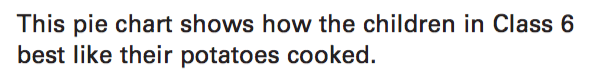 Points are connected by lines to show how something changes in value, for example as time goes by.
What was the difference in sales between June and July?
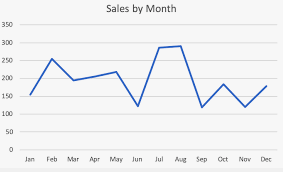 e
What is the same?
What do you see?
What is different?
equivalent fractions
Equivalent fractions are all equal, even if they look different.
To find an equivalent fraction, multiply (or divide) the 
numerator and the denominatorby the same amount.
What are		      Numbers?
Square
List the first 12
This is a square number. 
It is 25
You can make a square 
out of 25 dots!
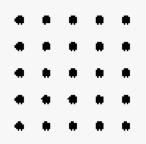 Square Numbers 	  .
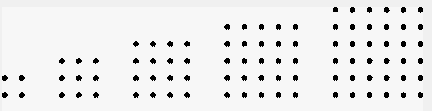 … are made by multiplying a number by itself.

1 x 1		2 x 2		3 x 3		4 x 4		5 x 5		6 x 6
12		22		32		42		52		62
			     (we say this as ‘3 squared’)

1		4		9		16		25		36

The first 12 square numbers are:

1	4	9	16	25	36	49	64	81	100	121	144

(12)     (22)       (32)        (42)        (52)       (62)       (72)       (82)       (92)        (102)     (112)     (122)
Convert between Top Heavy Fraction and Mixed Number.
I
N                           n
      __                                     __
      D                                      D
Pick a top heavy fraction for your partner. Ask them to convert.
Pick a mixed number for your partner. Ask them to convert.
*
I
*
= integer (i.e. whole number)
Improper Fraction			Mixed Number
For example:	
							3

							


Notes:
The denominator always stays the same.		
To convert from Improper Fraction to Mixed Number: Five fifths make a whole, so we ask how many ‘5’s (and therefore ‘wholes’) can we make from 19? Answer: 3 with 4 left over, so we have 3 ‘whole’ and 4 fifths remaining. 	
To convert from Mixed Number to Improper Fraction: Five fifths make a whole, so 3 ‘whole’ would be 3 x 5 fifths i.e. 15 fifths. With the extra 4 fifths, this makes a total of 19 fifths.
Can you name the parts of the shape?(How many of each are there?)
And what is this an
example of?
Clues:
3-D Shapes: Cuboid
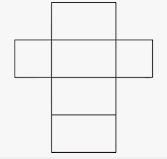 A net 			     is an unfolded 3-dimensional shape laid flat 
					(imagine unfolding a cereal box).

	There can be more than one way to make a net for the same 3-D shape.
Inequality Symbols<				=			  	 >
Match the symbols with the words
‘Greater than’
‘Equal to’
‘Less than’
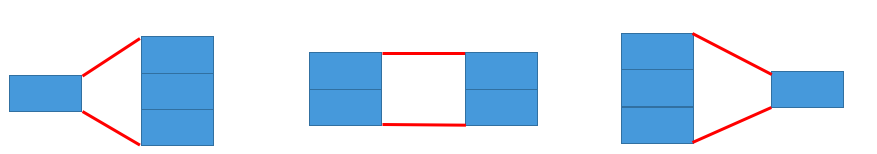 2
2
3
3
1
1
How many averages can you name? Describe them and say how you work them out.
M
Averages
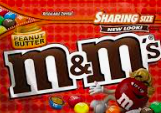 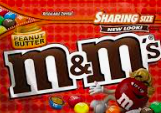 M
M
Averages
There are 3 averages:
ean
Add up all the values you have; this is the total. 
		         Then divide by how many values you have

		 
		         This is the most common value in your data set.

		    This is the middle data value, once all the data values have  			         first been placed in order of size
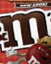 Mean =
ode
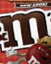 Mode = Most common
edian
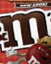 Median = Middle data value 
	(once data ordered)
Expressions		   and 	       Equations
What is the difference between the two?
Expressions		   and 		Equations
An expression is a collection of terms and symbols.
Examples: 	2n + 1;		x + 3;			3a + 8


An equation will have an equals sign ‘=’ and both sides of an equation must balance (i.e. have equal value). 
Equations can be solved.

Examples: 	2n + 1 = 9	x + 3 = 5	3a + 8 = 29
Solutions:	  n        = 4	  x      = 2	      a    = 7
What are Sequences?
Sequences
Sequences follow a pattern according to a rule.

	3		7			15		19			27

This sequence starts at 3 and follows the rule of ‘adding 4’
(Find the missing numbers.)




The next sequence below starts at 20 and follows the rule of ‘subtracting 3’.	
	20		17	          14				8	     5


Can you make up some of your own? Try starting one with a negative number.
11
23
2
11
Coordinates  (x, y)
Plot the points:
	A at (2, 3)
	B at (3, 0)
	C at (0, -1)
	D at (-1, 2)
	E at (4, 3)
	F at (-3, -2)
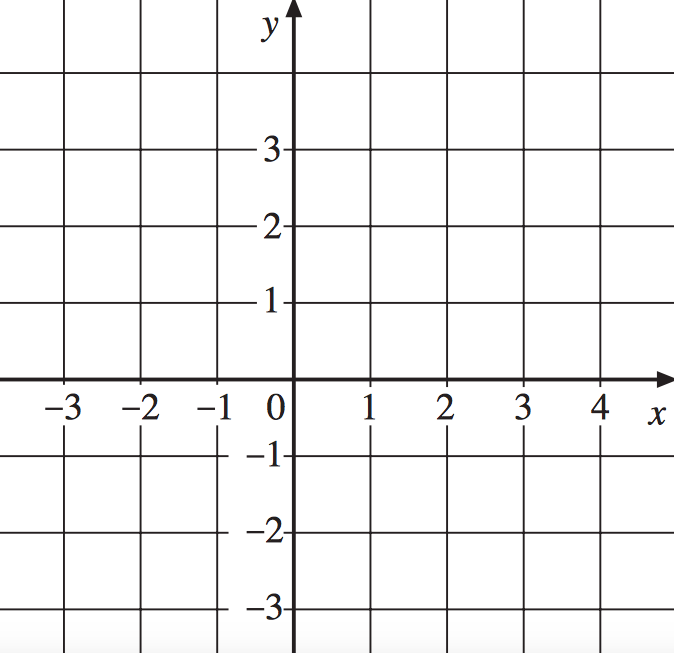 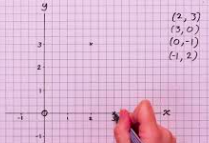 Coordinates  (x, y)
The x-coordinate gives the 
   position along the x-axis 
   (horizontal line).

The y-coordinate gives the 
   position along the y-axis 
   (vertical line).
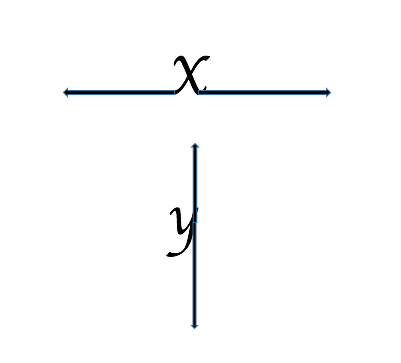 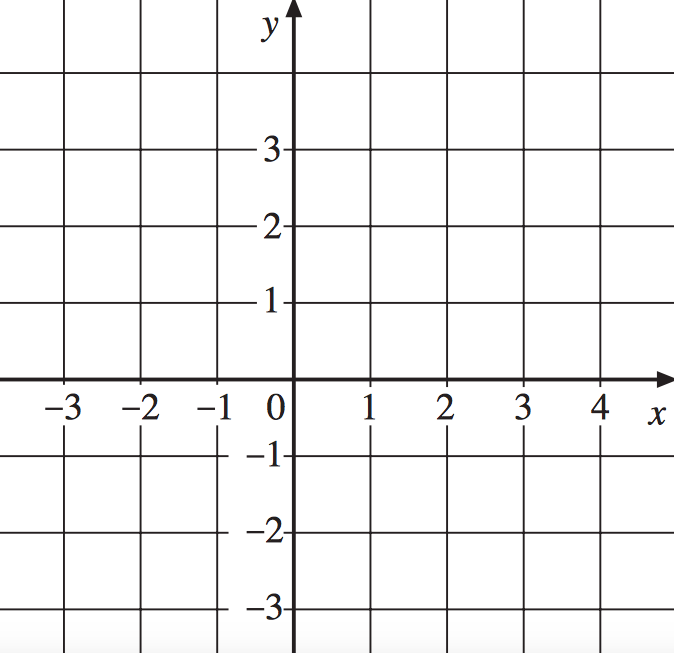 xA
xE
xD
xB
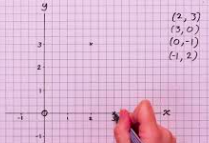 xC
xF
Plot the points:
	A at (2, 3)
	B at (3, 0)
	C at (0, -1)
	D at (-1, 2)
	E at (4, 3)
	F at (-3, -2)
En_ _ _ _ _ _ _ _ _
Re_ _ _ _ _ _ _ _
How many can you name?
Transformations
Ro_ _ _ _ _ _
Tr _ _ _ _ _ _ _ _ _
Clues:
Describe their key features.
Transformation
There are 4 transformations
An image or picture as it would be seen in a mirror.
A reflection flips a shape.
There is NO rotating or sliding.
Mirror lines can be horizontal, vertical or diagonal.
Reflections change the position of a shape but do NOT change its size.
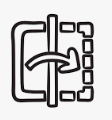 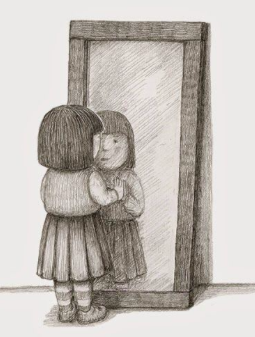 Reflection		

Translation


Rotation

Enlargement
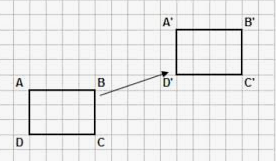 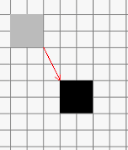 A translation means to move or slide – without rotating or flipping the shape.
The shape will still look exactly the same, just in a different place.
The shape can be moved horizontally (i.e. to the left or to the right).
The shape can be moved vertically (i.e. up or down).
The shape can be moved both horizontally and vertically.
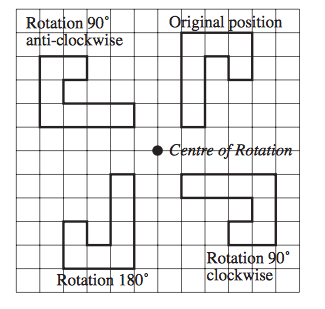 Rotations rotate a shape about a fixed point, called the centre of rotation, 
through a specified angle.
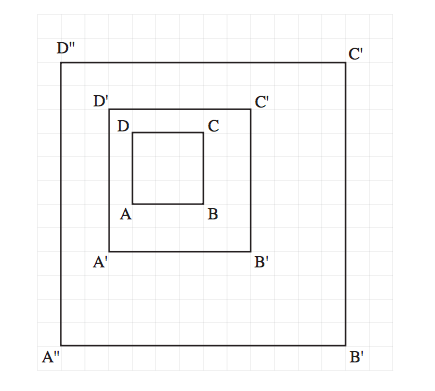 An enlargement is a transformation which enlarges (or reduces) the size of an image.
An enlargement is described by:
a centre of enlargement
a scale factor
Reflective Symmetry or Line Symmetry
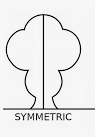 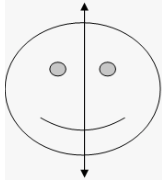 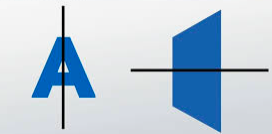 Describe what you know about reflective symmetry.
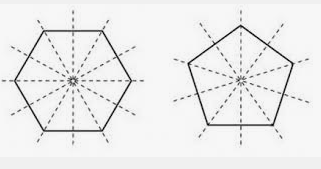 How many lines of symmetry do these shapes have?
Reflective Symmetry or Line Symmetry
A shape has line symmetry (reflective symmetry) if you can fold the shape in half along a line so that both halves match exactly.

The folding line is called the line of symmetry.
Shapes can have no lines of symmetry

Shapes can have 1 line of symmetry
Shapes can have 2 lines of symmetry 

Shapes can have 3 lines of symmetry or 4 or 5 or 6 or...

These shapes have 5 and 6 lines of symmetry, respectively:
(remember to count the whole line)
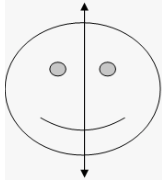 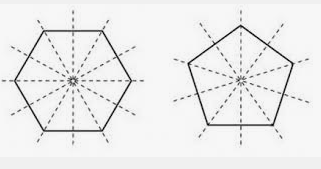 I
V
X
L
C
D
M
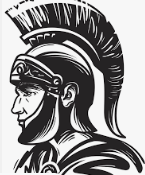 CXII =    
MD =
VIII =
XIV =
LXXX = 
MCLXXX =
Roman Numerals
I	=	1				
	V	=	5				
	X	=	10				
 	L	=	50
	C	=	100
	D	=	500		
	M	=	1000
Consider how the system works:
IV = 4		  1X =   9	  XL  =  40
V = 5		  X = 10	   L  =  50
V1= 6		  XI= 11	   LX= 60
XC   = 90	CD =   400	CM =    900
C    = 100	D =   500	M =   1000
CX = 110	DC = 600        MC = 1100
CXII =         112
MD =       1500
VIII =              8
XIV =            14
LXXX =          80
MCLXXX =1180
Percentage – what do you know?
What is 62% 0f 200?
What is 35% of 50?
means 	out of			    	    100
Per cent age
 ‘parts per 100’
25 ‘parts’  out of 100
25 % =
How do you convert between Fractions, Decimals and Percentages?
Fraction
and then
simplify 
if needed
Decimal
Percentage
UNIT: Percentages
Section 1
Decimal x 100%
Fraction
=  0.4
Decimal
Percentage
0.4
40%
UNIT: Percentages
Section 1
0.4 x 100%
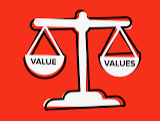 Place Value
What are the missing headings?
What is the value of 3 in each of the numbers?
Place Value
(a)
(b)
(c)
(d)
(e)
(f)
(g)
(h)
(a)
3 hundred
30 thousand
thirty
3 thousand
3 million
3 tenths
3 thousandths
3 hundredths
(b)
(c)
(d)
(e)
(f)
(g)
(h)
What are Cube Numbers?
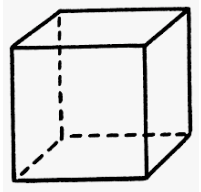 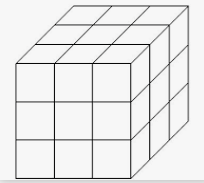 Can you list some?
Cube Numbers . . .
… are made by multiplying a number by itself, by itself.

1 x 1 x 1	2 x 2 x 2	3 x 3 x 3	4 x 4 x 4	5 x 5 x 5	6 x 6 x 6
13		23		33		43		53		63
			     		         (we say this as ‘4 cubed’)

1		8		27		64		125		216

The first 10 cube numbers are:

1	8	27	64	125	216	343	512	729	1000	
(13)	(23)	(33)	(43)	(53)	(63) 	(73)	(83)	(93)	(103)
Numbers can be …
Negative numbers are less than zeroPositive numbers are more than zeroZero is neither positive nor negative
Factors are…?
x				=
f
f
f
List all the factors of 12?
Of 72?
Of 18?
Factors…
… are numbers we multiply together to get another number

				         3   x   4  = 12

			3 and 4 are factors of 12, because 3 x 4 = 12

We can list all the factors of a number, by using factor pairs:

	1 x 12 = 12
	2 x 6 = 12	
	3 x 4 = 12
1 x 72 = 72
2 x 36 = 72
3 x 24 = 72					
4 x 18 = 72		
6 x 12 = 72
8 x 9 = 72
The factors of 12 are: 
1, 2, 3, 4, 6, 12
The factors of 72 are: 
1, 2, 3, 4, 6, 8, 9, 12, 18, 24, 36, 72
The factors of 18 are: 1, 2, 3, 6, 9, 18
Prime Numbers are…
1
How many can you list?
Why is there only one even prime number?
Prime Numbers…
… are numbers which have only two factors: 1 and itself.
2 is the only even prime number, 
because 2 will be a factor of every other even number. 


	1	2	3	4	5	6	7	8	9	10
	11	12	13	14	15	16	17	18	19	20
	21	22	23	24	25	26	27	28	29	30
	31	32	33	34	35	36	37	…



Can you find the next 3?
Product of Prime Factors…
M
By drawing  a factor tree 
can you find 72 
as a product of primes?
Product of Prime Factors…
… can be found using a factor tree diagram.
(Note: there may be many different ways to draw the tree, each giving the same final solution.)
72
36
2
2
18
9
2
3
3
72 = 2 x 2 x 2 x 3 x 3
Multiples are …?
M
List some multiples of 2

List some multiples of 3

List some multiples of 6

List some multiples of [you choose]
Multiples are …
… the result of multiplying one number (factor) by another.

	1 x 2 = 2		1 x 3 = 3		1 x 4 = 4		1 x 6 = 6		1 x 12 = 12
	2 x 2 = 4		2 x 3 = 6 		2 x 4 = 8		2 x 6 = 12		2 x 12 = 24
	3 x 2 = 6		3 x 3 = 9		3 x 4 = 12 		3 x 6 = 18		…
	4 x 2 = 8		4 x 3 = 12		4 x 4 = 16		4 x 6 = 24
	5 x 2 = 10		5 x 3 = 15		5 x 4 = 20 		5 x 6 = 30
	6 x 2 = 12		…		…		…
	…
is a multiple of 2 and a multiple of 3 and a multiple of 4 and 
a multiple of 6 and a multiple of 12 (it is also a multiple of 1).
12
Ratio and Proportion
Describe what you know about ratio and proportion. What is the difference between them?

What is the proportion of blue counters?
What is the proportion of red counters?
What is the ratio of blue to red counters?
What is the ratio of red to blue counters?
Ratio and Proportion	compares ‘part’ with ‘part’				compares ‘part’ with ‘whole’ (or total)
7 parts in total

Ratio				3    	        :     	4	
				      (we read this as ‘ 3 to 4’, so for every 
		                                                        3 blue counters there will be 4 red ones)
Ratio of red: blue is 4:3
What do you see?
P

P			

P
Parallel Lines are always the same distance apart
Perpendicular Lines meet at right-angles to each other
Polygons are closed 2-D shapes with straight sides	A polygon is a ‘regular polygon’ if all sides are equal and all angles are equal. 	
	Otherwise it is an ‘irregular polygon’.
Triangles
?
Can you name the different type of triangles?
What do you know about them?
Triangles
A right-angled triangle
has one 90o angle
These triangles may be right-angled
Isosceles
Scalene
No sides equal
No angles equal
Can be right-angled
Two sides equal
Two angles equal
Can be right-angled
Equilateral
All sides equal
All angles equal (60o)
Cannot be right-angled
Angles and Degrees (o)
Angles are measured in units called _______

There are _____ in a complete turn

Angles on a straight line add up to _____

Angles that meet at a point add up to _____


Angles within a triangle add up to _____

Angles within a quadrilateral add up to _____


Angles that are vertically opposite are _________
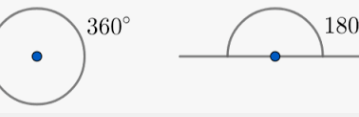 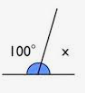 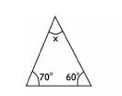 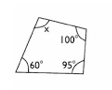 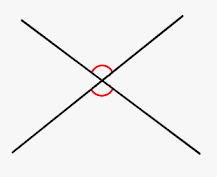 Angles and degrees (o)
Angles are measured in units called degrees (o)
There are 360o in a complete turn
Angles on a straight line add up to 180o
Angles that meet at a point add up to 360o
Angles within a triangle add up to 180o
Angles within a quadrilateral add up to 360o

Angles that are vertically opposite are equal
Formula (plural: Formulae)
width (w)
height (h)
length (l)
base (b)
length (l)
height (h)
width (w)
Do you know the formulae for these shapes?
Formula (plural: Formulae)
A formula is a rule for working something out.
It has unknown numbers in it.
These unknown numbers are usually shown as letters.
Examples of formulae:

Area of triangle = ½ x b x h				Volume of cuboid = l x w x h

			Area of rectangle = l x w
Describe Analogue Time and Digital Time
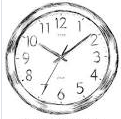 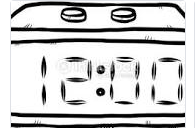 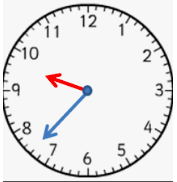 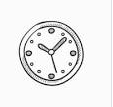 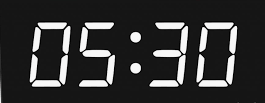 Time
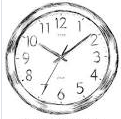 Time can be shown as Analogue, with a clock face
or
Time can be shown as Digital, using numbers only


Analogue time uses:
 	‘am’ for times between midnight and noon, and
 	‘pm’ for times between noon and midnight, 
  	e.g. 3pm is 3 ‘o’ clock in the afternoon.

Digital time can be shown by a 12-hour clock
or
Digital time can shown by a 24-hour clock
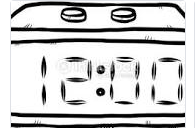 Can you convert analogue time to 24-hour digital time?
Digital
Analogue
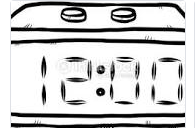 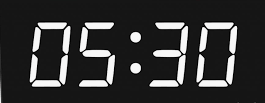 TimeWhat do these amounts represent?
60			60
24			7				365
		52					12
There are 60 seconds in a minute.

There are 60 minutes in an hour.

There are 24 hours in a day.

There are 7 days in a week.

There are 365 days in a year (366 in a leap year).

There are 52 weeks in a year.

There are 12 months in a year.